Story map for first grade
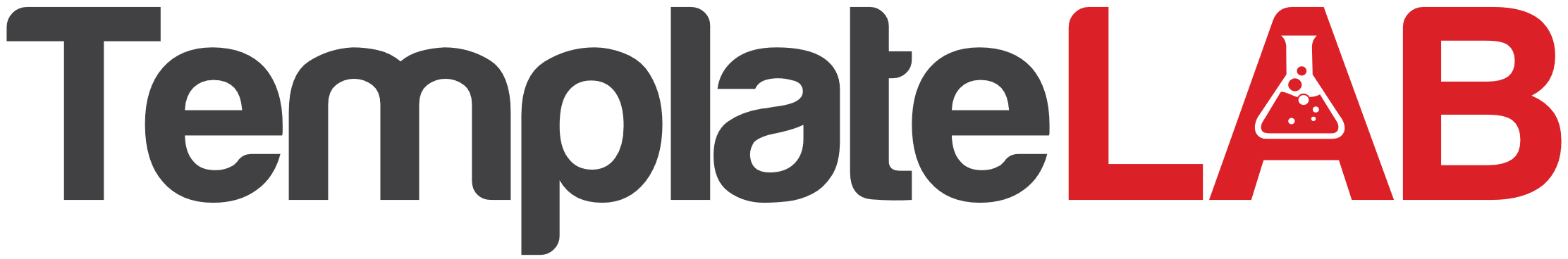 Characters
Setting
Theme
Solution
Problem
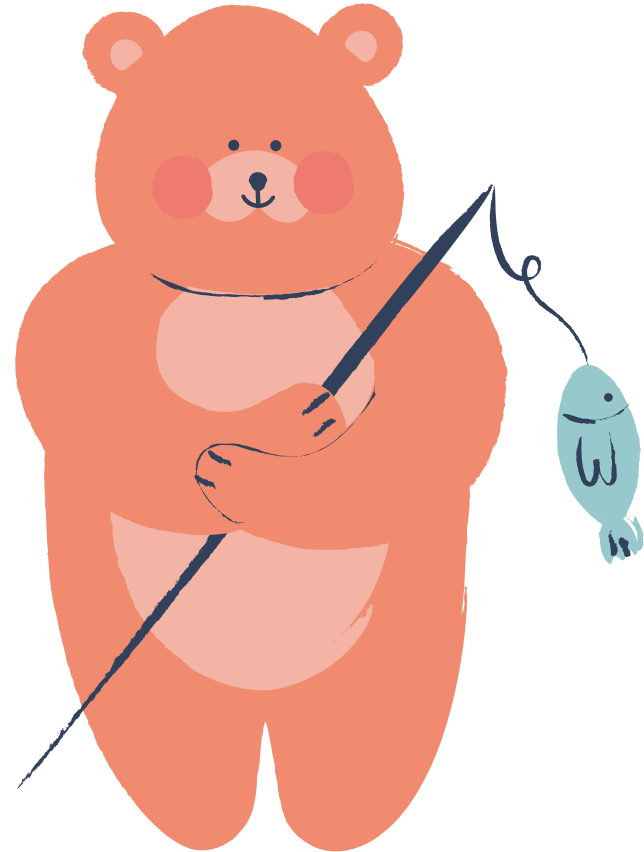